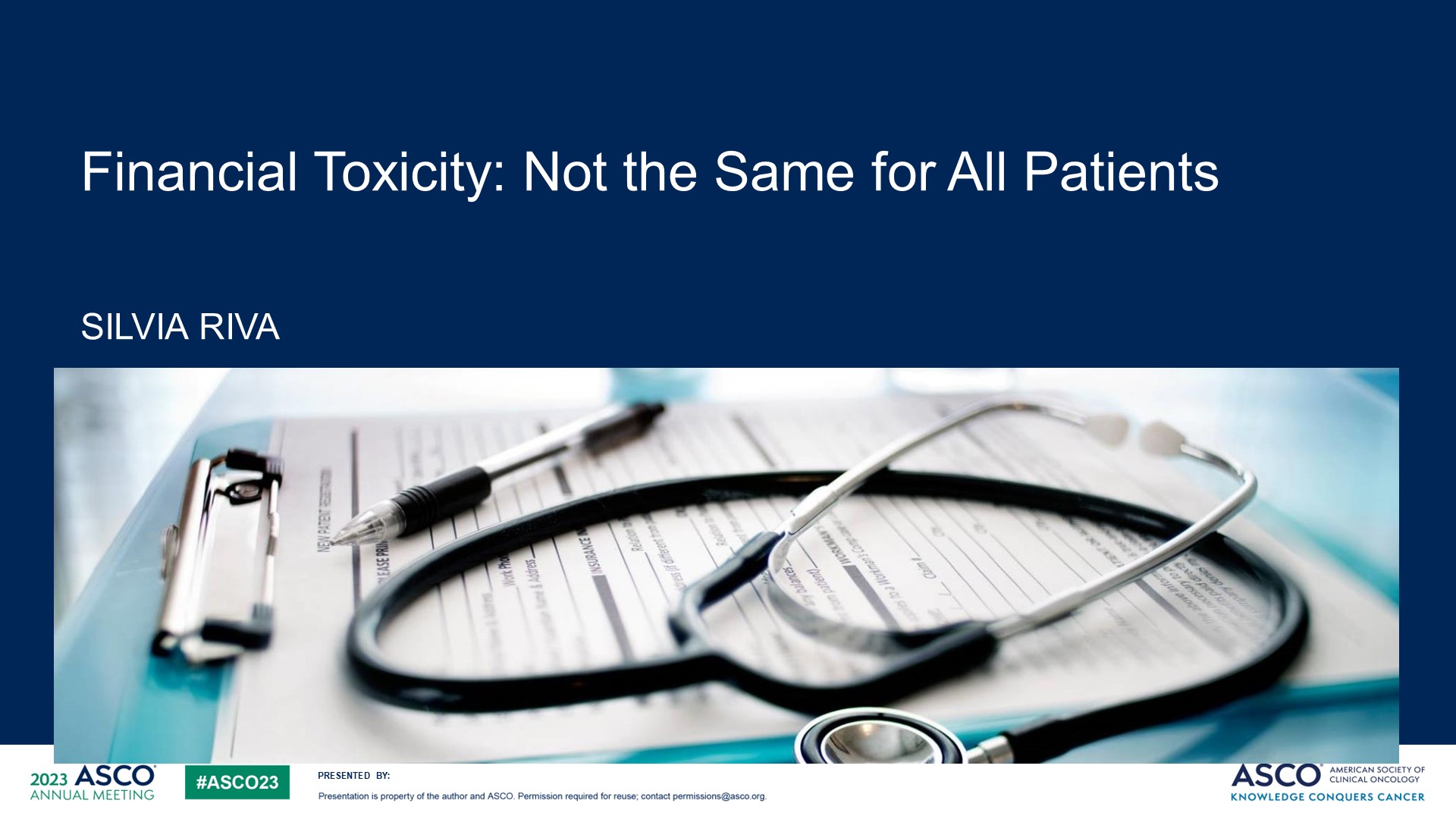 Financial Toxicity: Not the Same for All Patients
Content of this presentation is the property of the author, licensed by ASCO. Permission required for reuse.
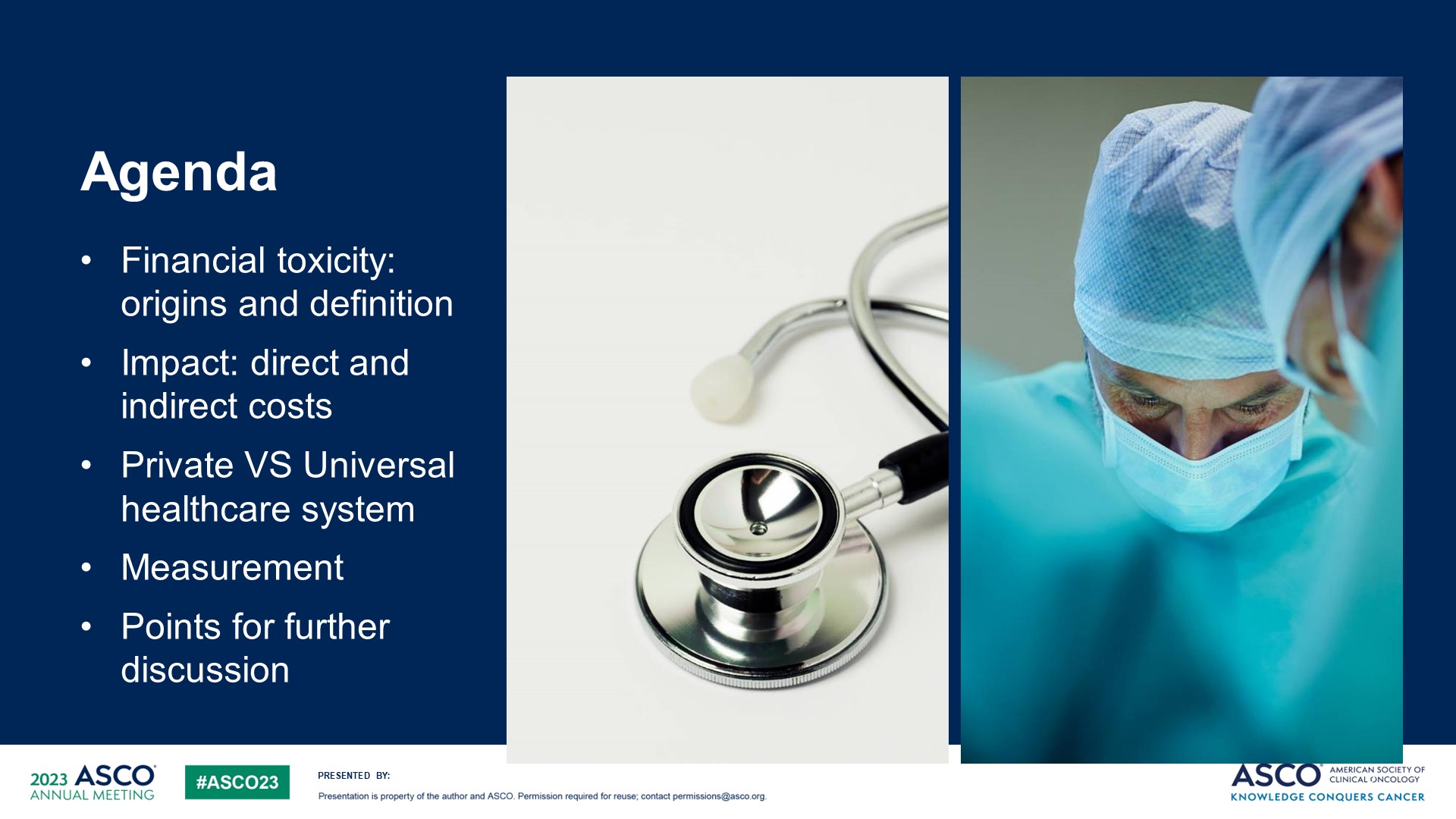 Agenda
Content of this presentation is the property of the author, licensed by ASCO. Permission required for reuse.
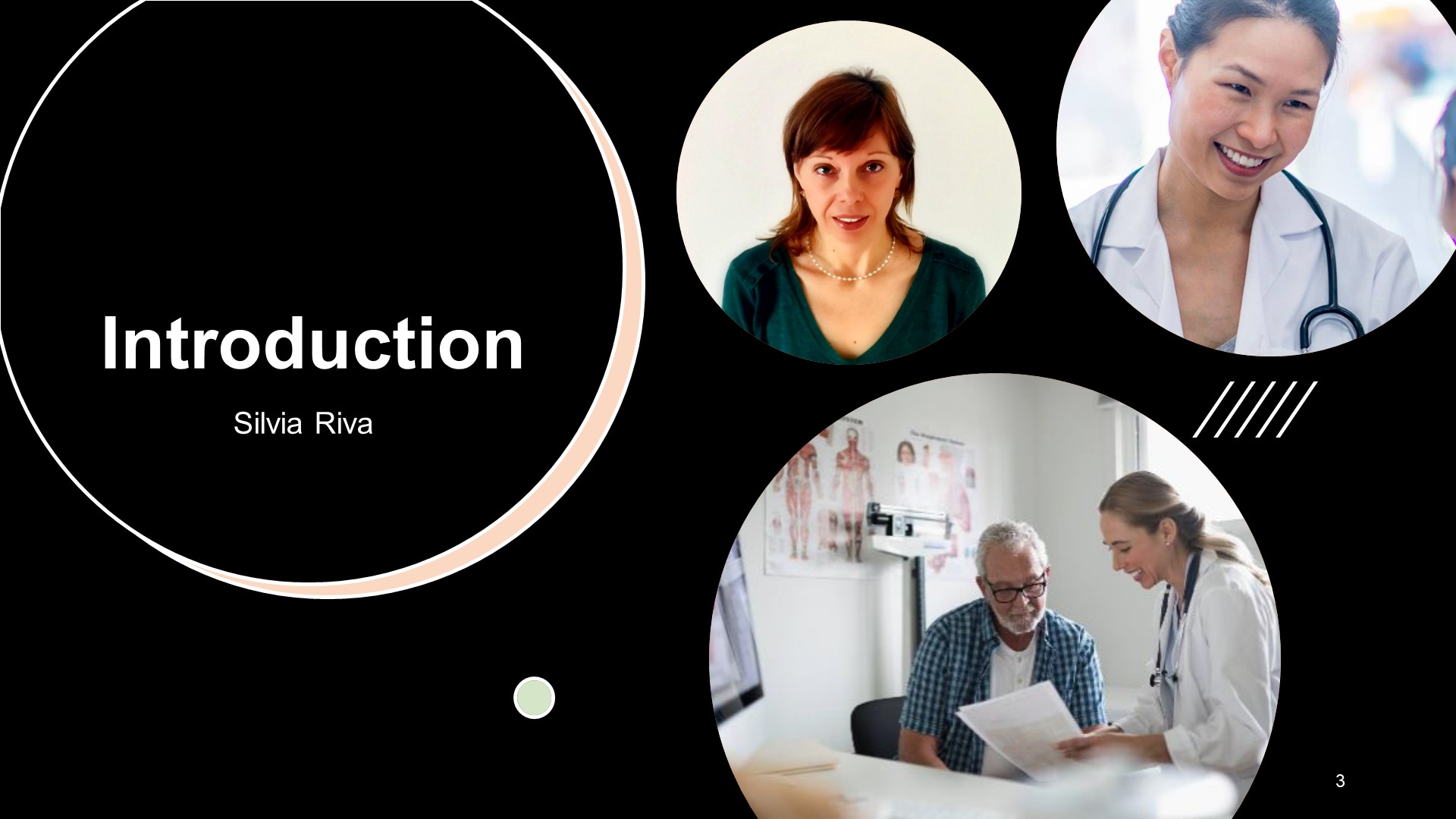 Introduction
Content of this presentation is the property of the author, licensed by ASCO. Permission required for reuse.
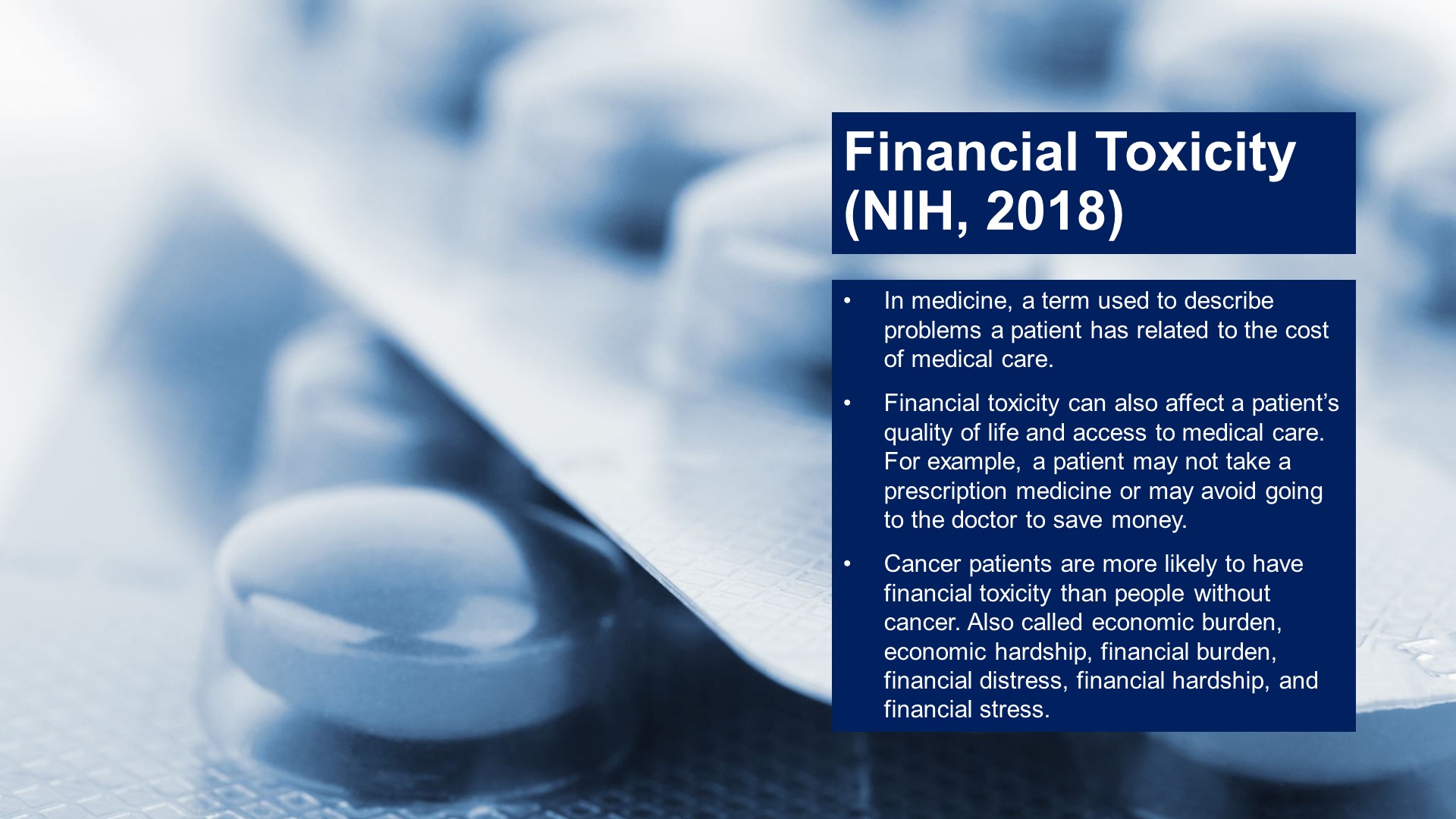 Financial Toxicity (NIH, 2018)
Content of this presentation is the property of the author, licensed by ASCO. Permission required for reuse.
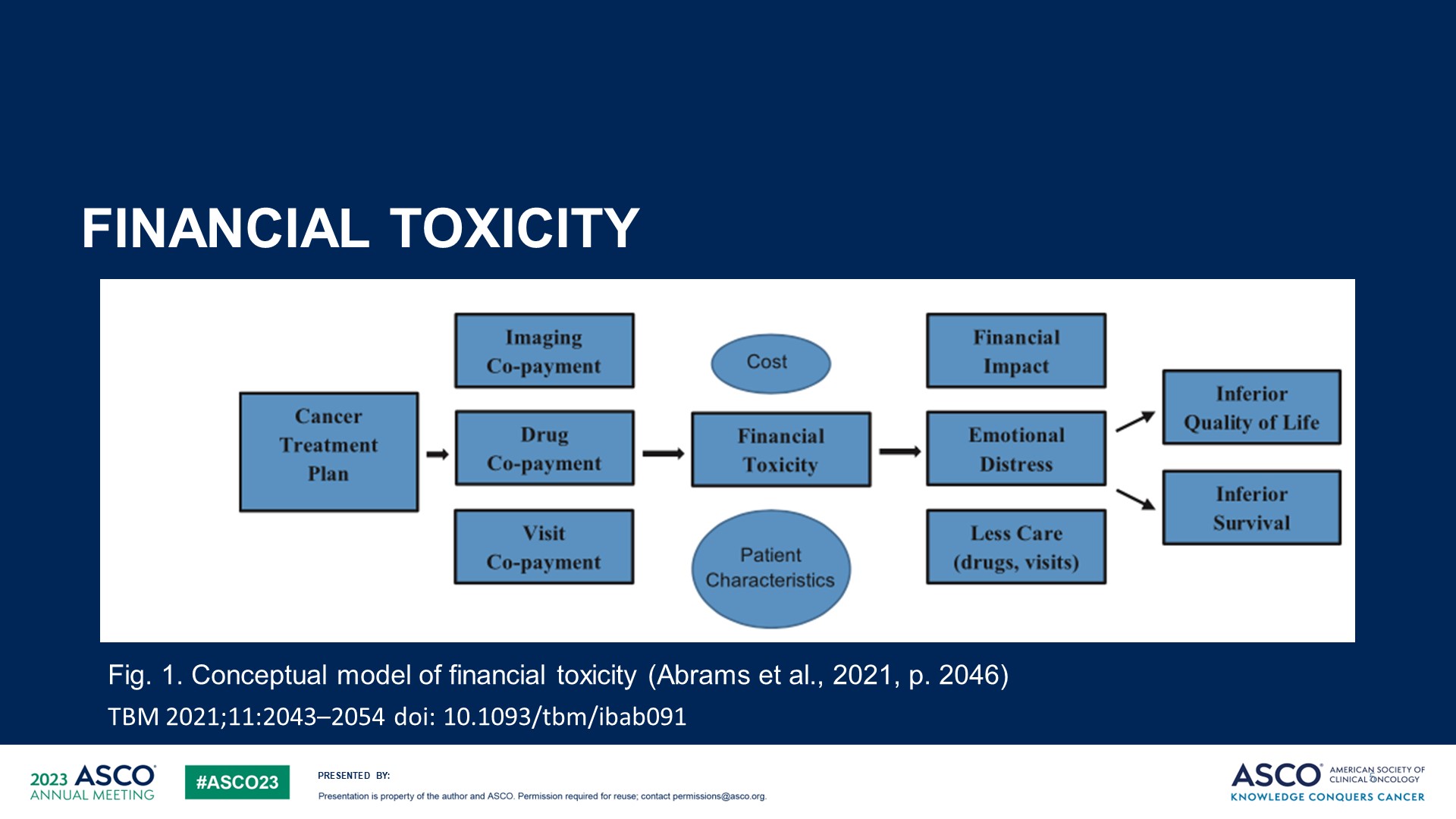 FINANCIAL TOXICITY
Content of this presentation is the property of the author, licensed by ASCO. Permission required for reuse.
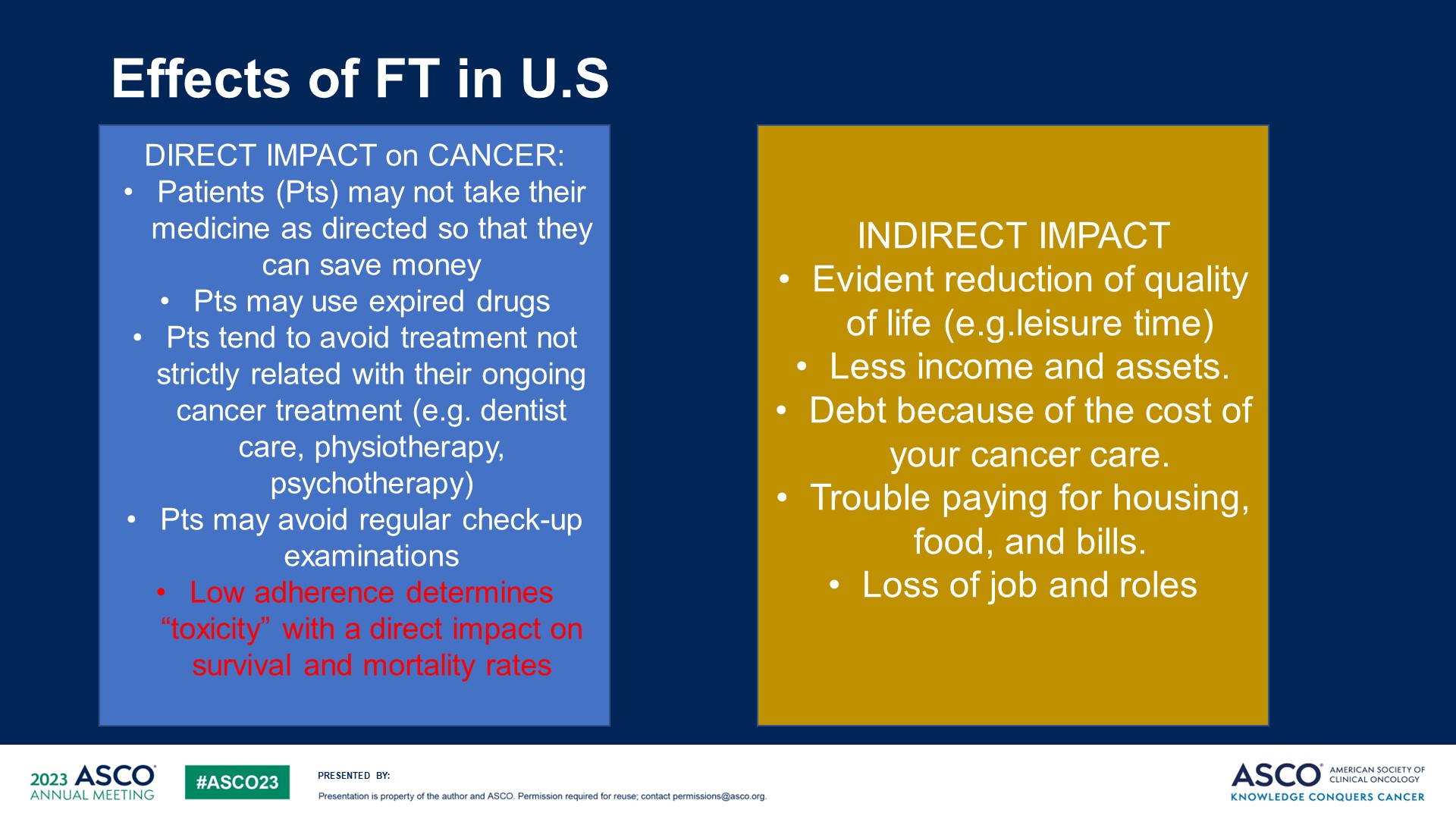 Effects of FT in U.S
Content of this presentation is the property of the author, licensed by ASCO. Permission required for reuse.
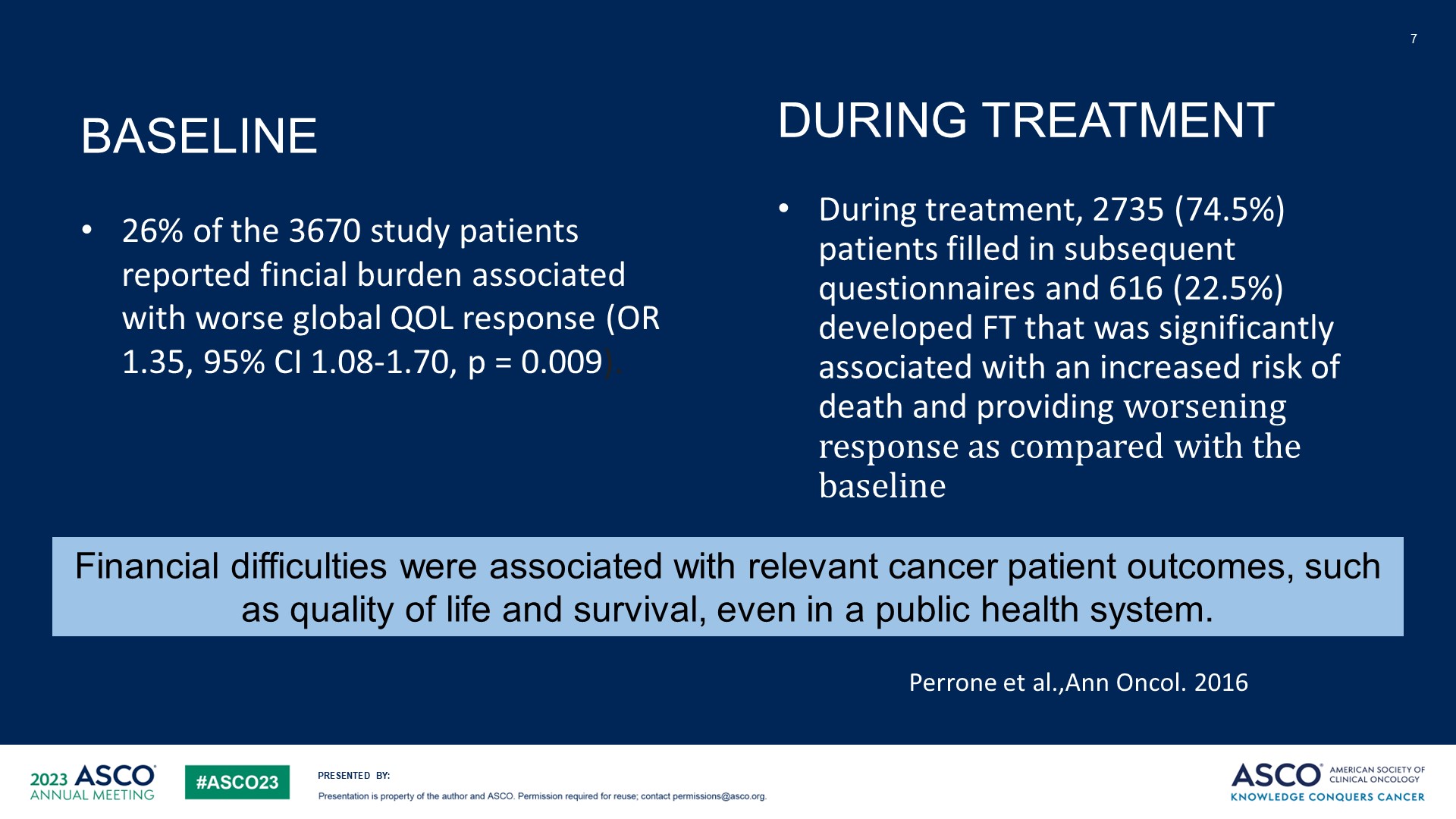 Slide 7
Content of this presentation is the property of the author, licensed by ASCO. Permission required for reuse.
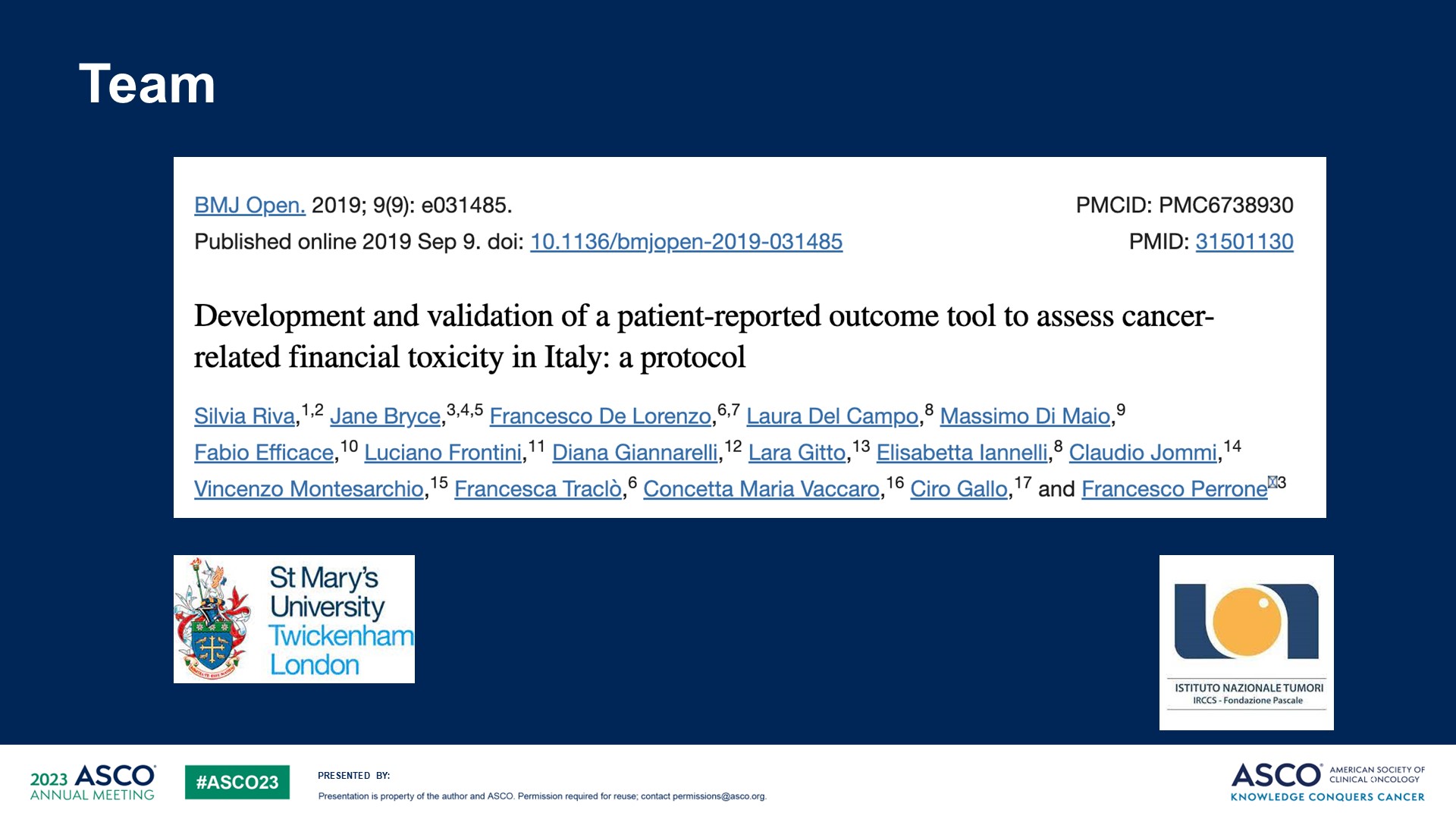 Team
Content of this presentation is the property of the author, licensed by ASCO. Permission required for reuse.
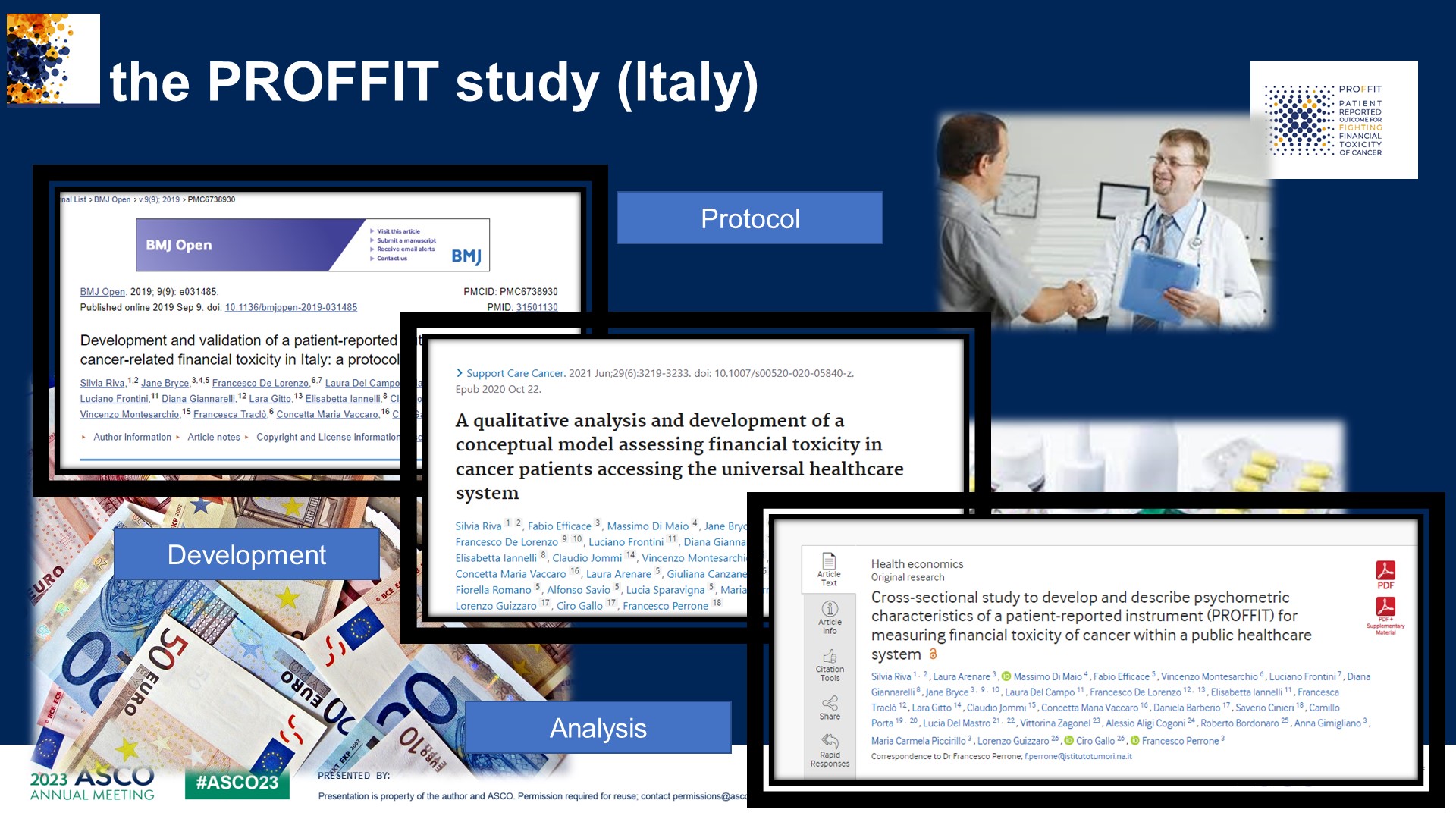 the PROFFIT study (Italy)<br />
Content of this presentation is the property of the author, licensed by ASCO. Permission required for reuse.
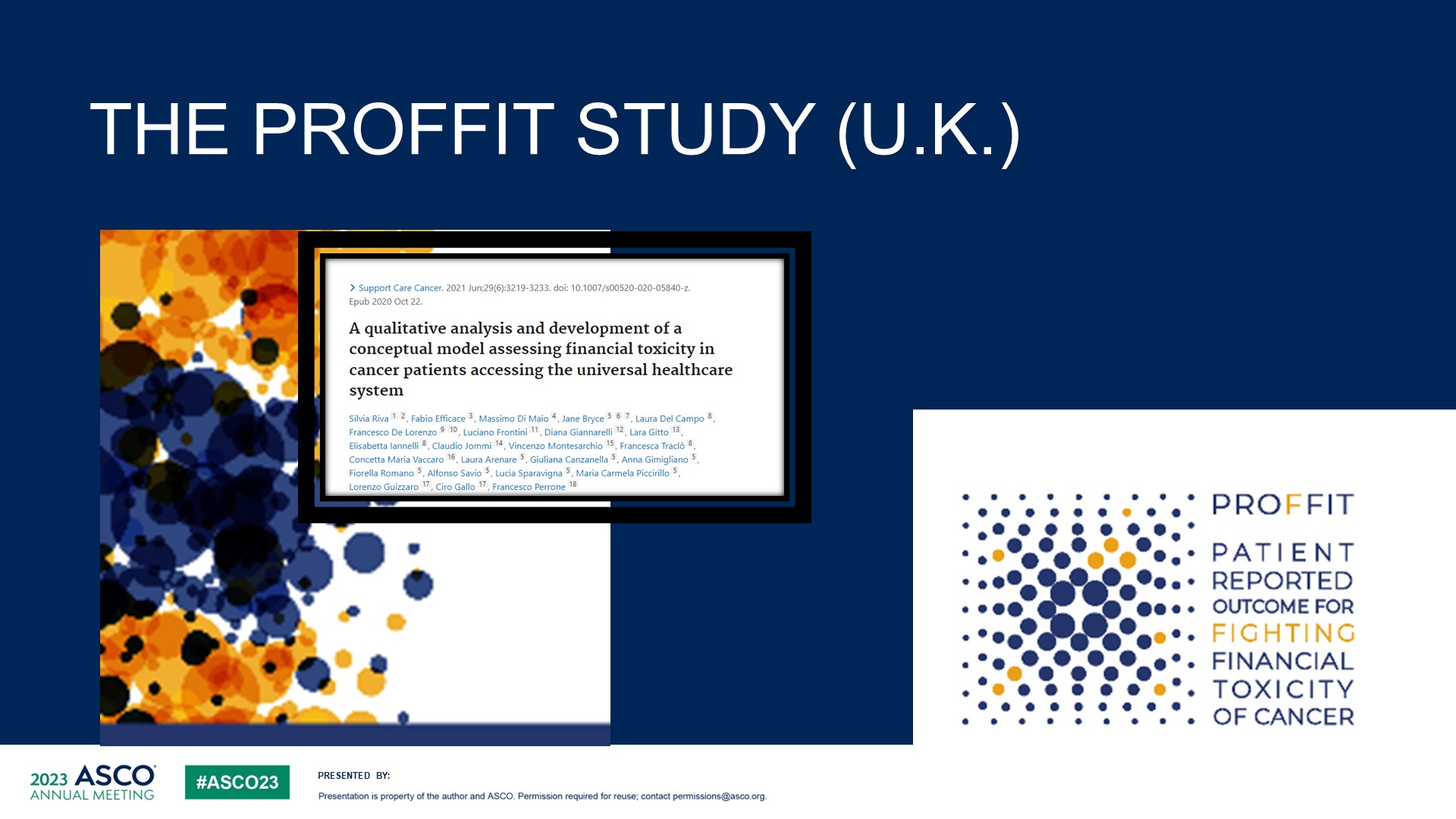 Slide 10
Content of this presentation is the property of the author, licensed by ASCO. Permission required for reuse.
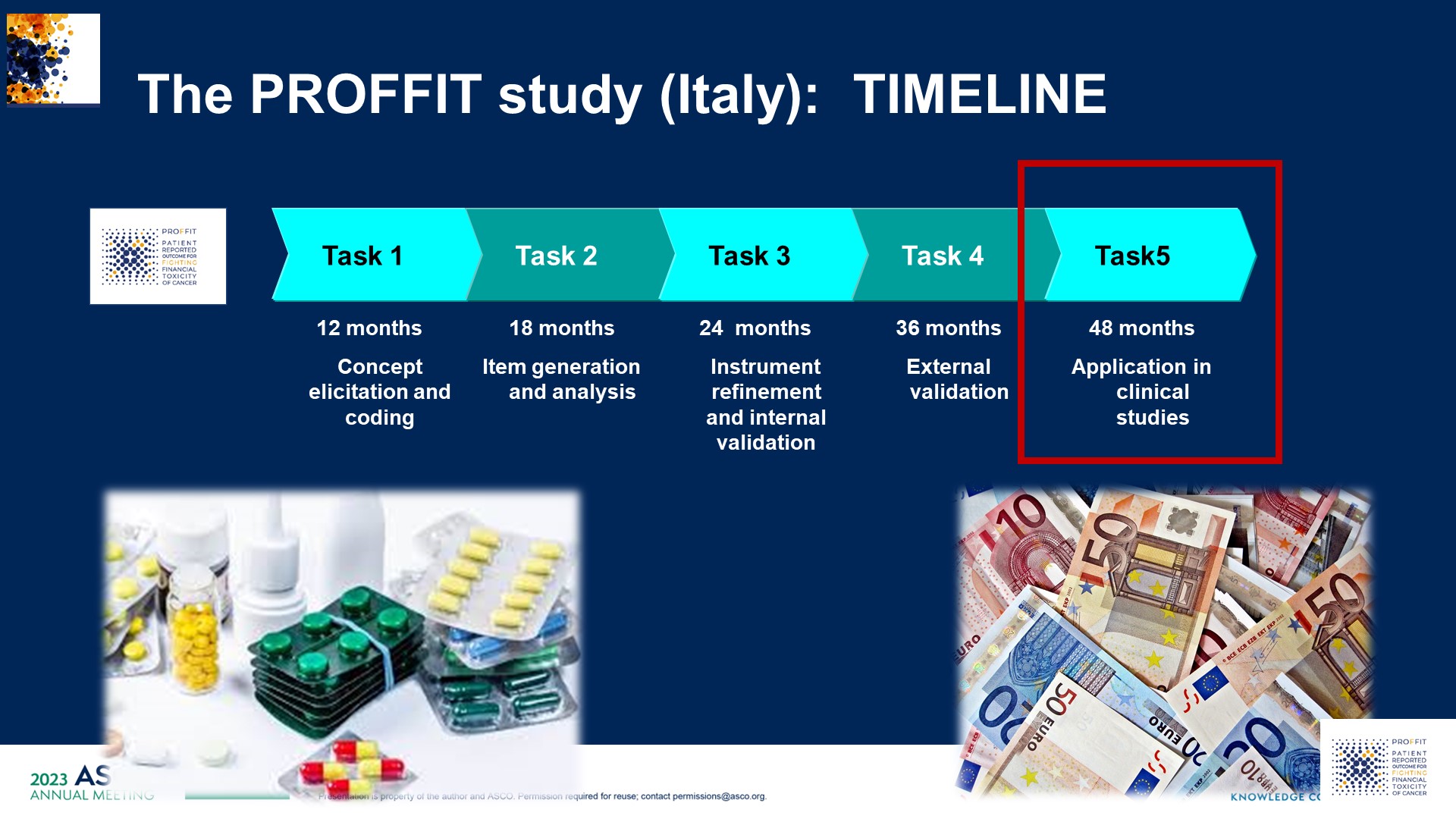 The PROFFIT study (Italy):  TIMELINE<br />
Content of this presentation is the property of the author, licensed by ASCO. Permission required for reuse.
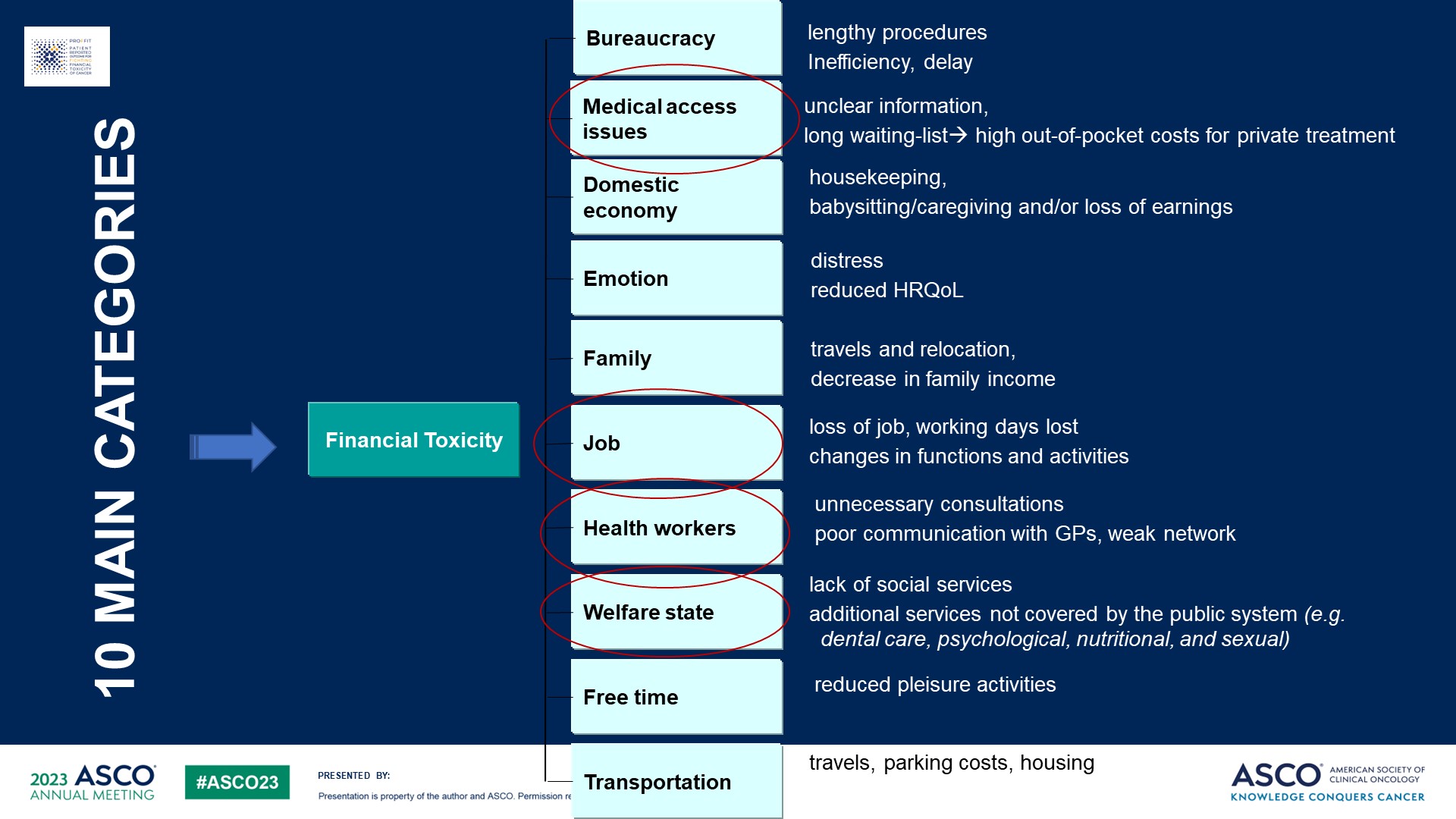 10 MAIN CATEGORIES<br />
Content of this presentation is the property of the author, licensed by ASCO. Permission required for reuse.
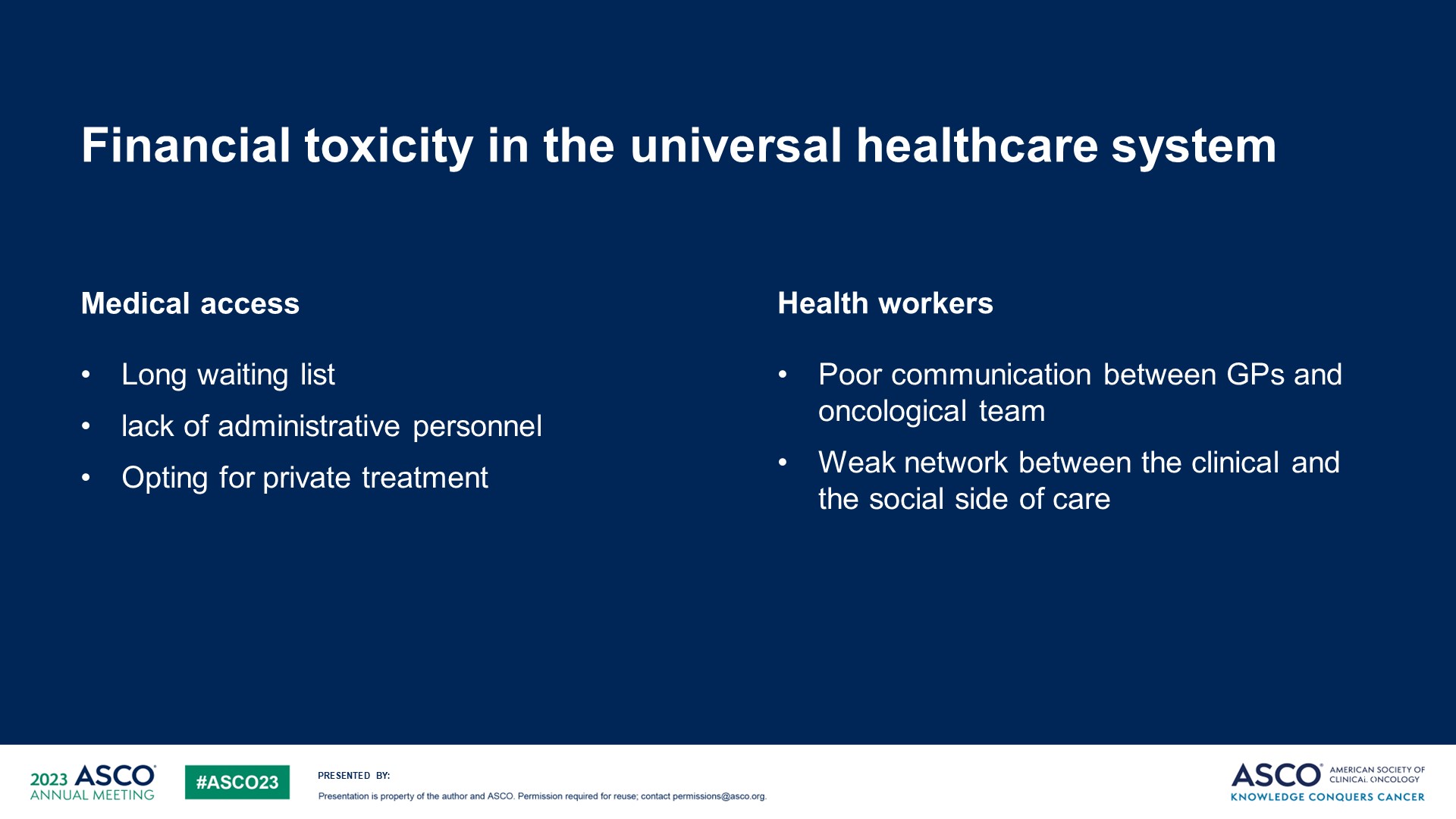 Financial toxicity in the universal healthcare system
Content of this presentation is the property of the author, licensed by ASCO. Permission required for reuse.
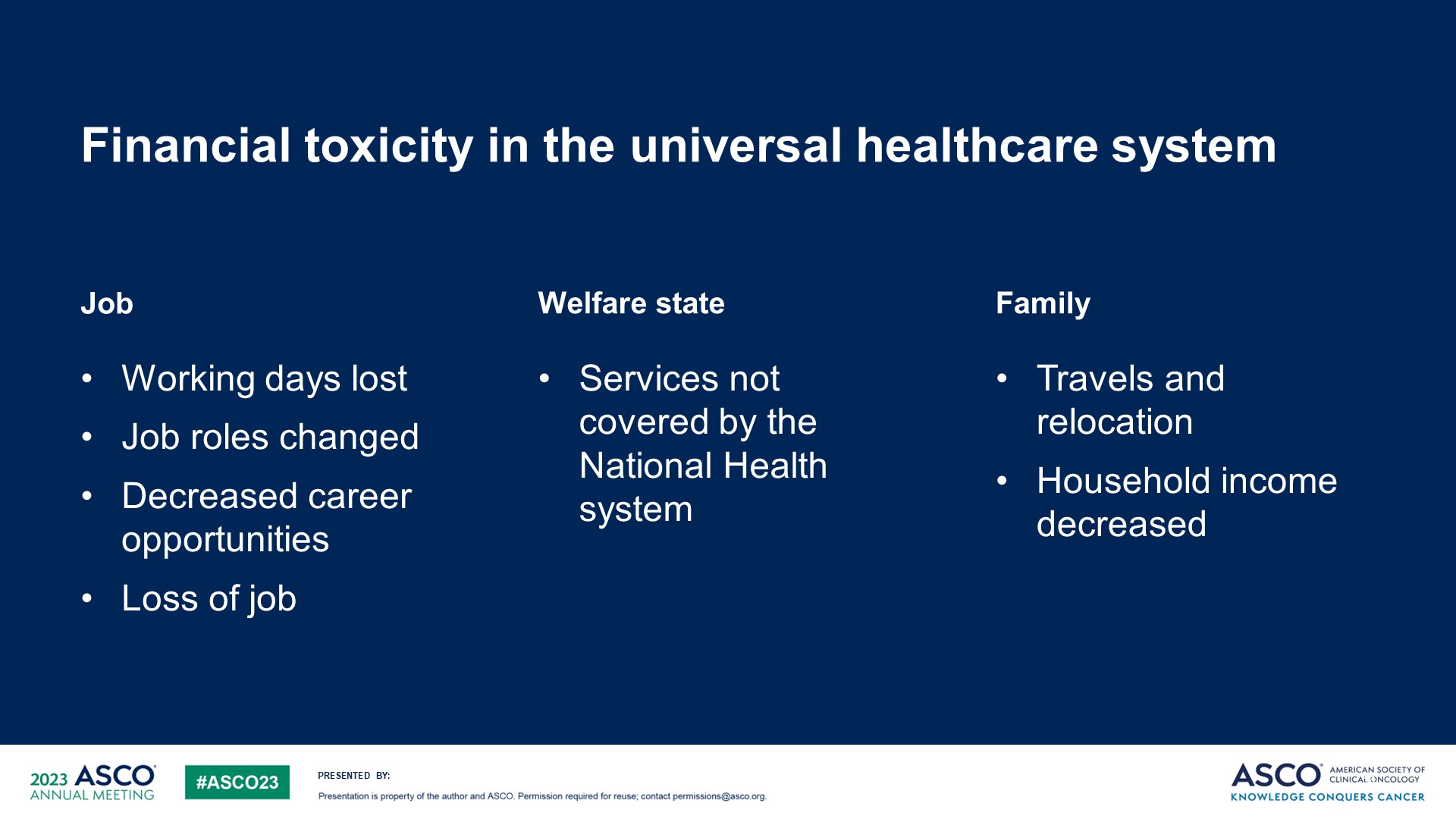 Financial toxicity in the universal healthcare system
Content of this presentation is the property of the author, licensed by ASCO. Permission required for reuse.
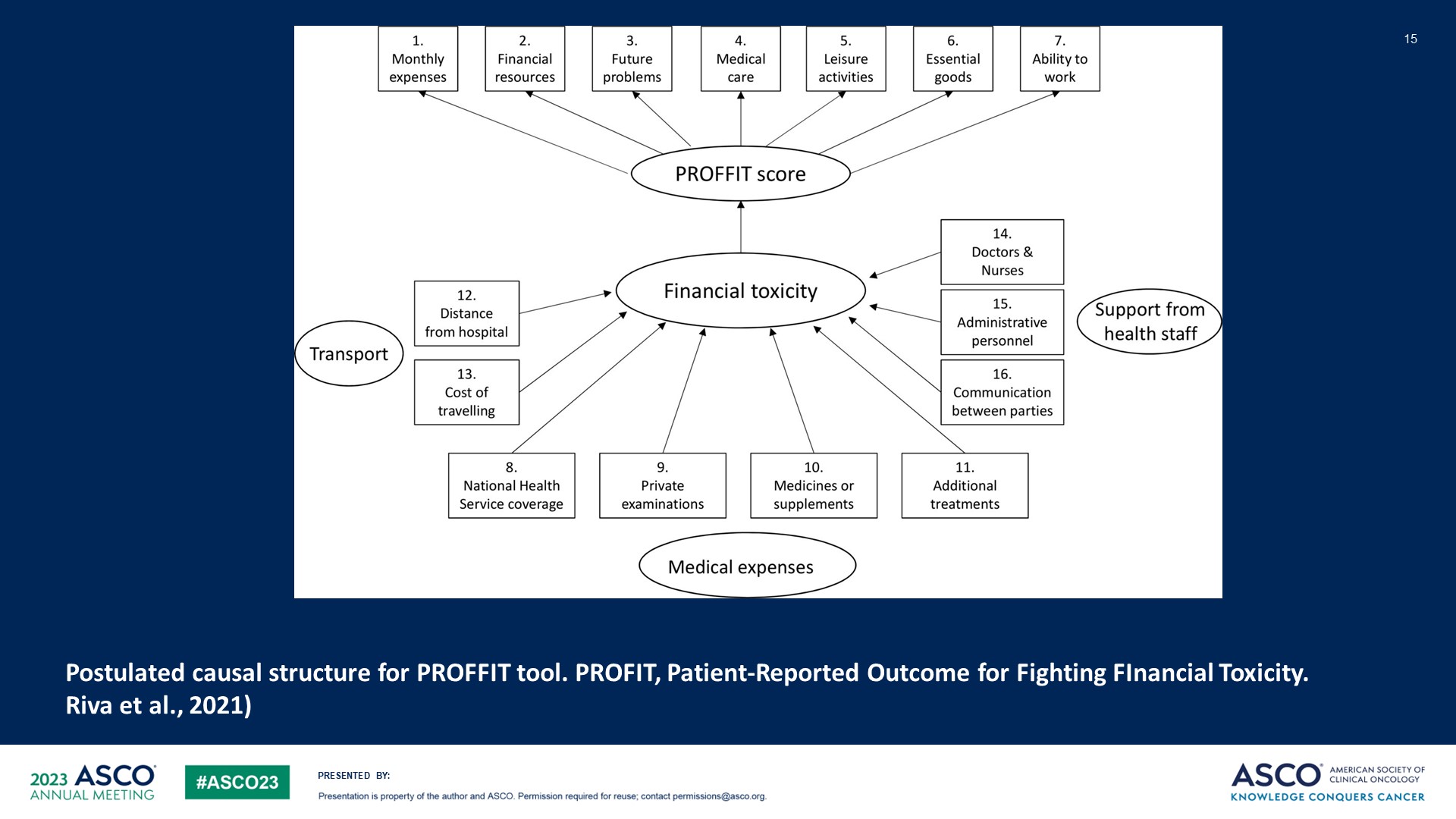 Slide 15
Content of this presentation is the property of the author, licensed by ASCO. Permission required for reuse.
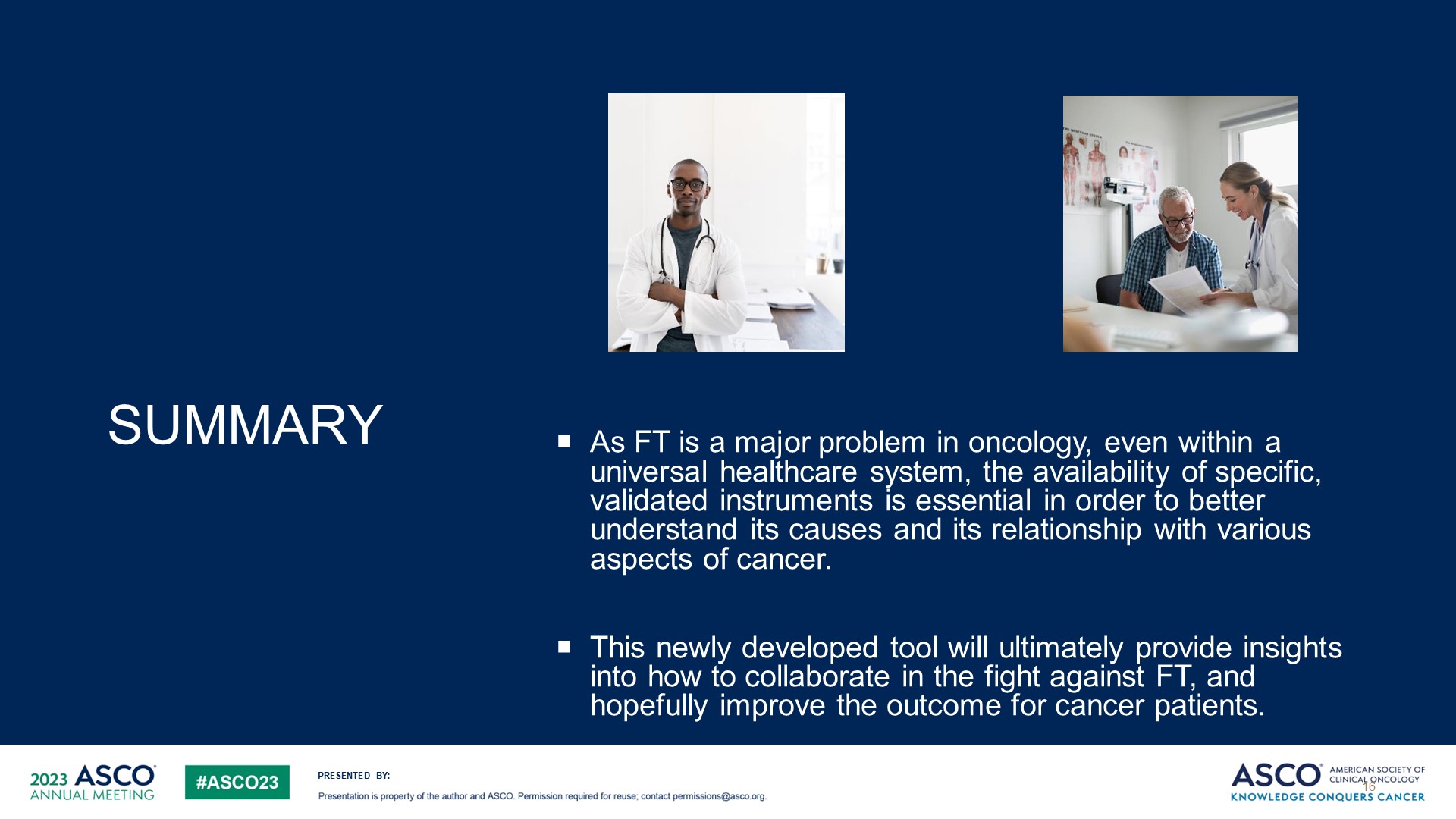 Summary
Content of this presentation is the property of the author, licensed by ASCO. Permission required for reuse.
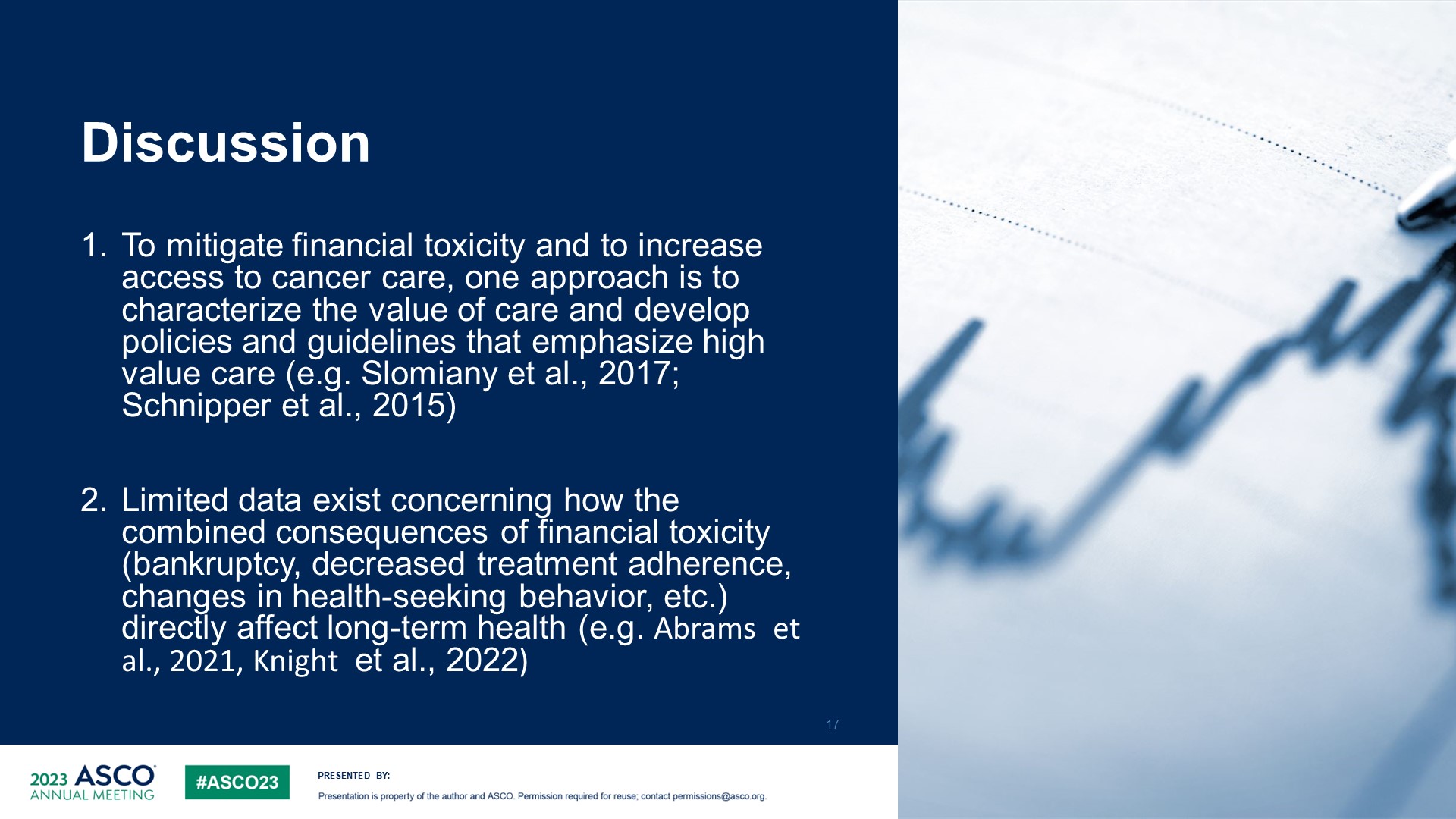 Discussion
Content of this presentation is the property of the author, licensed by ASCO. Permission required for reuse.
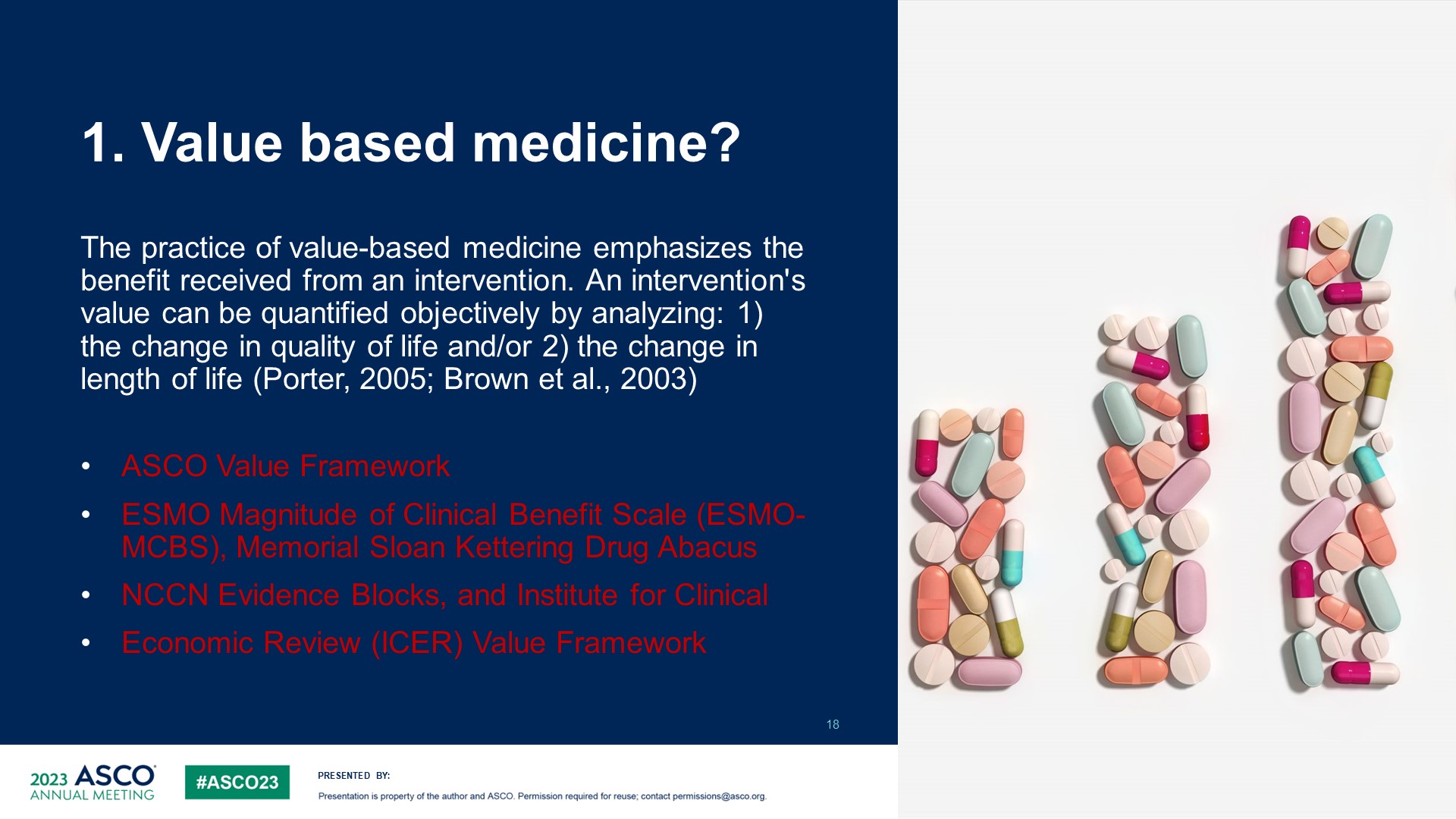 1. Value based medicine?
Content of this presentation is the property of the author, licensed by ASCO. Permission required for reuse.
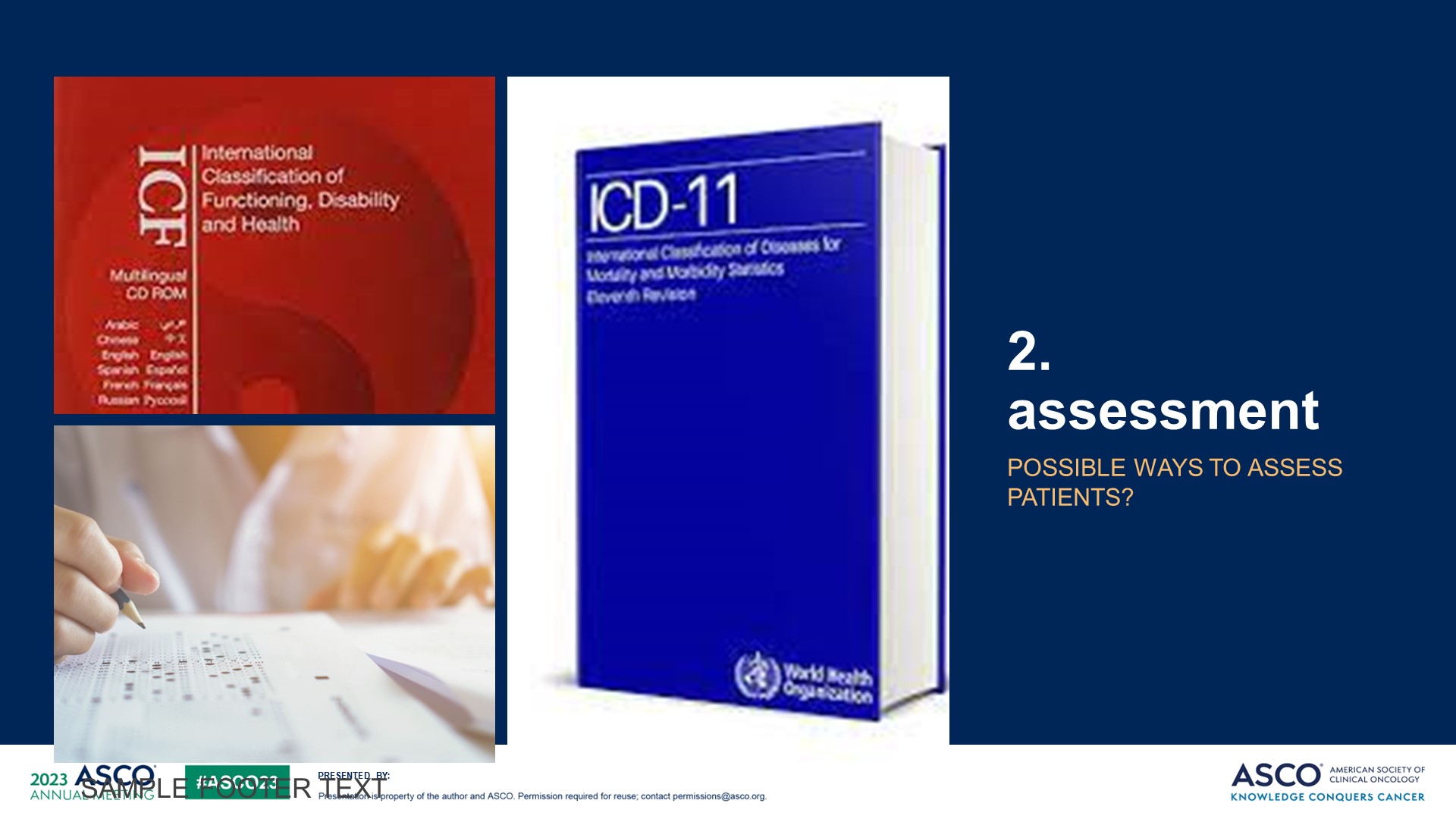 2. assessment
Content of this presentation is the property of the author, licensed by ASCO. Permission required for reuse.
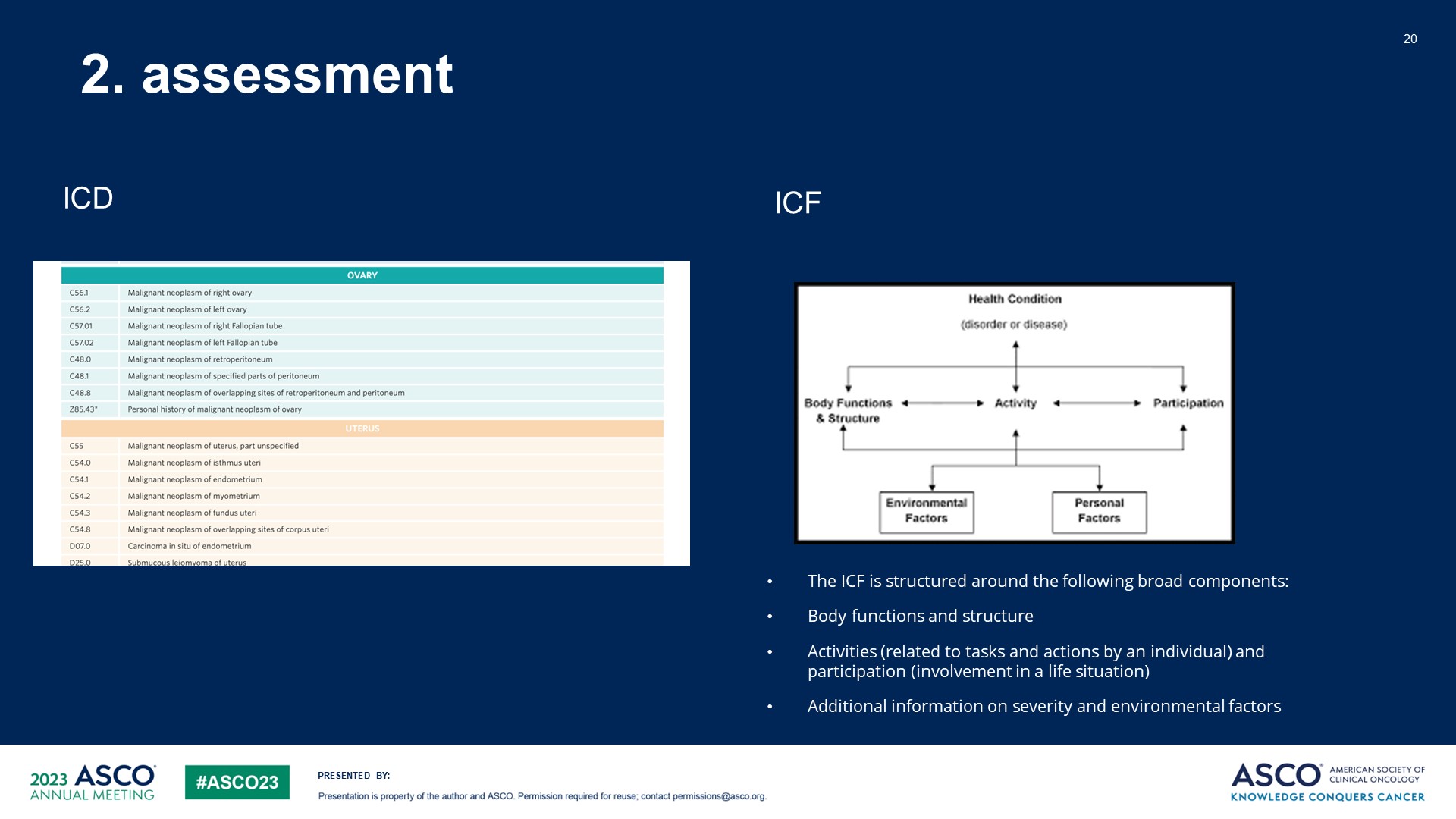 2. assessment
Content of this presentation is the property of the author, licensed by ASCO. Permission required for reuse.
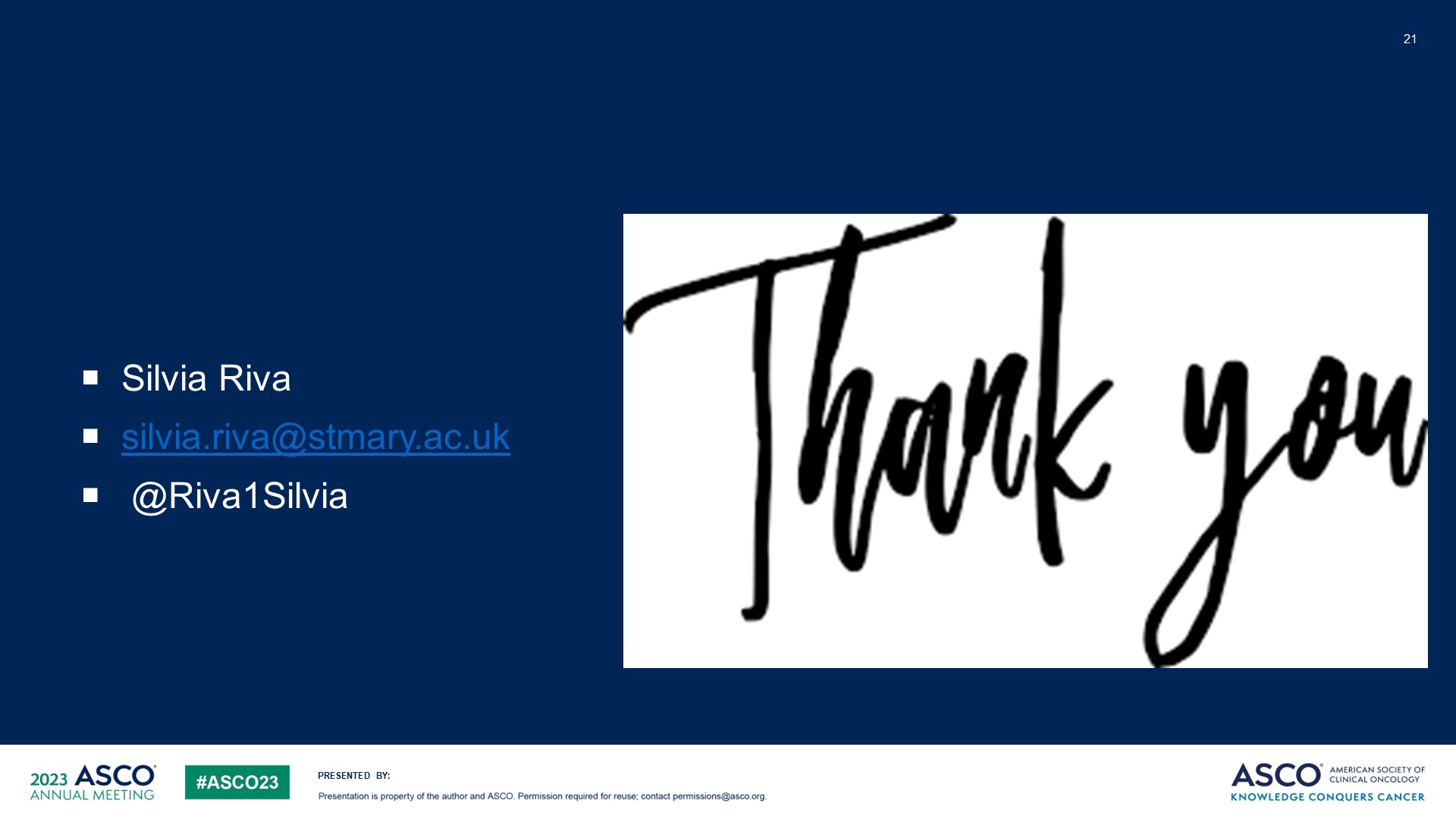 Slide 21
Content of this presentation is the property of the author, licensed by ASCO. Permission required for reuse.